UMOWY W OBROCIE GOSPODARCZYM
Konsulting Prawny i Gospodarczy 
Semestr zimowy 2021/22

mgr Aleksandra Bar
Księga Trzecia. Zobowiązania. 
	Tytuł IX Zmiana wierzyciela lub dłużnika 
		Dział I. Zmiana wierzyciela
		Dział II. Zmiana dłużnika
Zmiany podmiotowe pod tytułem ogólnym/szczególnym
ZMIANA WIERZYCIELA
Art. 509 KC§ 1. Wierzyciel może bez zgody dłużnika przenieść wierzytelność na osobę trzecią (przelew), chyba że sprzeciwiałoby się to ustawie, zastrzeżeniu umownemu albo właściwości zobowiązania.
§ 2. Wraz z wierzytelnością przechodzą na nabywcę wszelkie związane z nią prawa, w szczególności roszczenie o zaległe odsetki.
PRZELEW WIERZYTELNOŚCI

Przelew jest umową, mocą której wierzyciel przenosi wierzytelność na osobę trzecią (skutkiem zawarcia umowy przelewu będzie utrata wierzytelność przez cedenta i uzyskanie jej przez cesjonariusza) 
 Nie zmienia się treść zobowiązania!
Wierzyciel
Osoba trzecia
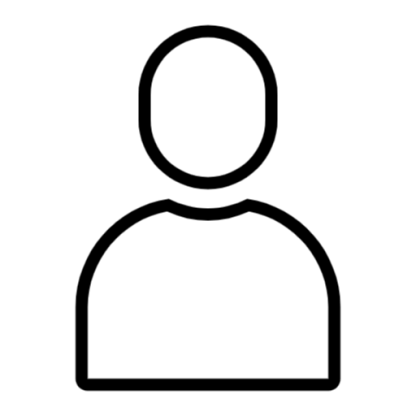 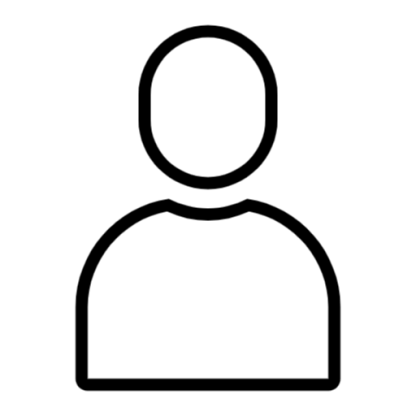 Umowa cesji
Zbywca wierzytelności 
CEDENT
Nabywca wierzytelności
CESJONARIUSZ
PRZEDMIOT PRZELEWU  wierzytelność, czyli prawo podmiotowe przysługujące wierzycielowi do żądania od dłużnika, aby spełnił świadczenie 


Zbywana wierzytelność musi być zindywidualizowana tzn. skonkretyzowana. Np. Przez wskazanie stosunku prawnego, z którego wynika. Niedopuszczalna jest "cesja globalna" - cesja wszystkich wierzytelności cedenta).  

Przedmiotem przelewu mogą być także wierzytelności warunkowe, terminowe i wierzytelności przyszłe.

Przedmiotem przelewu może być zarówno cała wierzytelność, jak i jej część, gdy przedmiot świadczenia jest podzielny.

Wraz z wierzytelnością przechodzą na nabywcę wszelkie związane z nią prawa, w szczególności roszczenie o zaległe odsetki, a często i inne uprawnienia (np. składające się na sytuację wierzyciela uprawnienia kształtujące). Oprócz samej wierzytelności, przejdą na cesjonariusza i te właściwości zobowiązania, które nie są bezpośrednio związane z ustaleniem zakresu jego uprawnień np. o ustalone przez strony kwestie związane z wyborem sposobu rozstrzygania sporów.
WYŁĄCZENIA PRZELWEU

Nie wszystkie wierzytelności mogą być przedmiotem przelewu. 
Ograniczenia zbywalności mogą:

	*być zawarte w przepisach ustawy 
Np. prawo odkupu (art. 595 KC), prawo pierwokupu (art. 602 KC), udział wspólnika spółki cywilnej we wspólnym majątku wspólników (art. 863 KC) … 

	*wynikać z zastrzeżenia umownego 
Tzw. pactum de non cedendo (wyjątek od art. 57 § 1 KC)

	*wynikać z właściwości zobowiązania 
Wierzytelności, których zbywalność nie została wyłączona wyraźnym przepisem, jednakże zmiana wierzyciela, zważywszy także na inne elementy stosunku, doprowadziłaby do zmiany identyczności zobowiązania czy też zmiany istoty świadczenia; np. wierzytelności o ściśle osobistym charakterze (takie, w których dla oceny świadczenia dłużnika nie jest obojętne, kto jest wierzycielem, wręcz przeciwnie, cel zobowiązania zostanie osiągnięty przy założeniu, iż wierzycielem jest określona osoba np. prawo do alimentacji wynikające z art. 128 KRO)
SKUTKI PRZELEWU

Zasada podwójnego skutku  umowa zobowiązująca do dokonania przelewu oprócz skutku zobowiązującego, prowadzi również do rozporządzenia wierzytelnością (reguła podwójnego skutku czynności zobowiązującej może być uchylona mocą przepisu szczególnego albo też wolą samych stron!) 









Artykuł 510 § 1 KC przewiduje automatyczne wystąpienie skutku rozporządzającego, tylko jeśli przeniesienie wierzytelności następuje na podstawie umowy. W przypadku przeniesienia wierzytelności w wyniku jednostronnej czynności prawnej (zapis testamentowy, przyrzeczenie publiczne, jeśli wierzytelność jest przyrzeczoną nagrodą) skutek rozporządzający nie występuje automatycznie i konieczne jest dokonanie odrębnej czynności prawnej o charakterze rozporządzającym. Skutek rozporządzający nie wystąpi także, jeśli przelew wynika z zobowiązania innego niż umowne, np. prowadzenia cudzych spraw bez zlecenia.
Art. 510 KC
§ 1. Umowa sprzedaży, zamiany, darowizny lub inna umowa zobowiązująca do przeniesienia wierzytelności przenosi wierzytelność na nabywcę, chyba że przepis szczególny stanowi inaczej albo że strony inaczej postanowiły.
§ 2. Jeżeli zawarcie umowy przelewu następuje w wykonaniu zobowiązania wynikającego z uprzednio zawartej umowy zobowiązującej do przeniesienia wierzytelności, z zapisu zwykłego, z bezpodstawnego wzbogacenia lub z innego zdarzenia, ważność umowy przelewu zależy od istnienia tego zobowiązania.
510 § 2 KC wyraża zasadę kauzalności przelewu  ważność umowy przelewu zawieranej w wykonaniu istniejącego uprzednio zobowiązania zależy od istnienia tego zobowiązania tzn., że podstawą prawną (kauzą) czynności rozporządzającej wierzytelnością jest ważne zobowiązanie do dokonania rozporządzenia.
	-W przypadku nieważności lub bezskuteczności zobowiązania ex nunc rozporządzenie utraci ważność z chwilą utraty skuteczności prawnej przez zobowiązanie do jego dokonania.
	-Upadek zobowiązania skutkuje automatycznym upadkiem rozporządzenia.
FORMA UMOWY
Zasadniczo przelew wierzytelności nie wymaga formy szczególnej i może być dokonany nawet ustnie (wola dokonania cesji może być też wyrażona per facta concludentia). 
Jeżeli wierzytelność jest stwierdzona pismem, przelew tej wierzytelności powinien być również pismem stwierdzony (art. 511 KC). 
„Wierzytelność stwierdzona pismem” to m.in.








Przepis art. 511 KC nie określa skutków niezachowania wskazanej w nim formy,  zob. art. 74 § 1 KC forma pisemna zastrzeżona dla celów dowodowych (ad probationem).
wierzytelności z umów zawartych w formie pisemnej zwykłej lub formie pisemnej kwalifikowanej (np. aktu notarialnego) - bez względu na to, czy dokonanie czynności w formie pisemnej konieczne było dla jej ważności, czy mimo braku takiego wymogu strony zdecydowały się na zachowanie formy pisemnej;
wierzytelności z umów zawartych ustnie, ale potwierdzonych na piśmie (art. 771 KC); 
wierzytelności wynikające z testamentu (poza testamentem ustnym); 
wierzytelności, których podstawą jest orzeczenie sądowe (konstytutywne) albo potwierdzone orzeczeniem sądowym (deklaratywnym);
Przelew nie może pogarszać pozycji prawnej dłużnika! 
Uwaga, skuteczność przelewu nie jest uzależniona od zgody dłużnika – może on nawet nie wiedzieć o dokonaniu przelewu. 

Dopóki zbywca nie zawiadomił dłużnika o przelewie, spełnienie świadczenia do rąk poprzedniego wierzyciela ma skutek względem nabywcy, chyba że w chwili spełnienia świadczenia dłużnik wiedział o przelewie (art. 512 KC)

Dłużnikowi przysługują względem nabywcy wierzytelności wszystkie zarzuty, jakie przysługiwały mu względem zbywcy do chwili powzięcia wiadomości o przelewie (art. 513 § 1 KC)
Np. zarzut przedawnienia wierzytelności, nieważność stosunku prawnego, z którego wynika wierzytelność, wyzysk (art. 388 KC), nadzwyczajną zmianę okoliczności (art. 3571 KC), istotną zmianę siły nabywczej pieniądza (art. 3581 KC), wady oświadczeń woli…

Jeżeli dłużnik, który otrzymał o przelewie pisemne zawiadomienie pochodzące od zbywcy, spełnił świadczenie do rąk nabywcy wierzytelności, zbywca może powołać się wobec dłużnika na nieważność przelewu albo na zarzuty wynikające z jego podstawy prawnej tylko wtedy, gdy w chwili spełnienia świadczenia były one dłużnikowi wiadome (art. 515 KC).
SUBROGACJA
Subrogacja ustawowa (cessio legis) / podstawienie
Skutki podobne do przelewu wierzytelności wywołuje spłata cudzego długu (zaspokojenie wierzytelności) – osoba spłacająca cudzy dług z mocy prawa (ex lege) wstępuje w pozycję prawną wierzyciela (nabywa wierzytelność) do wysokości dokonanej zapłaty. 
Subrogacja obejmuje tylko wierzytelności pieniężne  art. 518 § 2 KC stanowi superfluum wobec art. 356 § 2 KC Oznacza to, że każda osoba może skutecznie spełnić świadczenie pieniężne za dłużnika, jednak jedynie podmioty wymienione enumeratywnie w art. 518 § 1 KC wstąpią w miejsce zaspokojonego wierzyciela, natomiast osoba niewskazana w art. 518 § 1 KC, spełniająca świadczenie za dłużnika, może dochodzić od niego zwrotu zapłaconej kwoty na podstawie przepisów o prowadzeniu cudzych spraw bez zlecenia.
Art. 518 KC § 1. Osoba trzecia, która spłaca wierzyciela, nabywa spłaconą wierzytelność do wysokości dokonanej zapłaty:
1) jeżeli płaci cudzy dług, za który jest odpowiedzialna osobiście albo pewnymi przedmiotami majątkowymi; (np. poręczyciel, zastawca…)
2) jeżeli przysługuje jej prawo, przed którym spłacona wierzytelność ma pierwszeństwo zaspokojenia; (ta sama rzecz ograniczona jest kilkoma ograniczonymi prawami rzeczowymi – 249 KC)
3) jeżeli działa za zgodą dłużnika w celu wstąpienia w prawa wierzyciela; zgoda dłużnika powinna być pod nieważnością wyrażona na piśmie; (tzw. konwersja długu)
4) jeżeli to przewidują przepisy szczególne. (np. art. 828 § 1 KC)
§ 2. W wypadkach powyższych wierzyciel nie może odmówić przyjęcia świadczenia, które jest już wymagalne.
§ 3. Jeżeli wierzyciel został spłacony przez osobę trzecią tylko w części, przysługuje mu co do pozostałej części pierwszeństwo zaspokojenia przed wierzytelnością, która przeszła na osobę trzecią wskutek zapłaty częściowej.
ZMIANA DŁUŻNIKA
Art. 519 KC
§ 1. Osoba trzecia może wstąpić na miejsce dłużnika, który zostaje z długu zwolniony (przejęcie długu).
§ 2.Przejęcie długu może nastąpić:
1) przez umowę między wierzycielem a osobą trzecią za zgodą dłużnika; oświadczenie dłużnika może być złożone którejkolwiek ze stron;
2) przez umowę między dłużnikiem a osobą trzecią za zgodą wierzyciela; oświadczenie wierzyciela może być złożone którejkolwiek ze stron; jest ono bezskuteczne, jeżeli wierzyciel nie wiedział, że osoba przejmująca dług jest niewypłacalna.
PRZEJĘCIE DŁUGU
Przejęcie długu  prowadzi do zmiany w strukturze podmiotowej zobowiązania po stronie dłużnika (osoba trzecia wstępuje na miejsce dłużnika, a dotychczasowy dłużnik zostanie zwolniony z długu).
Dwa modele umowy, w wyniku której może dojść do przejęcia długu:
	 Umowa między osobą trzecia i wierzycielem + zgoda dłużnika
	Jeżeli dłużnik zgody odmówił, umowę uważa się za niezawartą (art. 521 § 1 KC).
	 Umowa między osobą trzecia i dłużnikiem + zgoda wierzyciela 
	Jeżeli wierzyciel zgody odmówił, strona, która według umowy miała przejąć 	dług, jest odpowiedzialna względem dłużnika za to, że wierzyciel nie będzie od 	niego żądał spełnienia świadczenia (art. 521 § 2 KC).
	Konwersja umowy przejęcia długu na umowę z art. 392 KC!
Każda ze stron, które zawarły umowę o przejęcie długu, może wyznaczyć osobie, której zgoda jest potrzebna do skuteczności przejęcia, odpowiedni termin do wyrażenia zgody; bezskuteczny upływ wyznaczonego terminu jest jednoznaczny z odmówieniem zgody. (art. 520 KC)
Forma zgody:
Zgoda dłużnika  forma dowolna 
Zgoda wierzyciela  forma pisemna pod rygorem nieważności
FORMA
Umowa o przejęcie długu powinna być pod rygorem nieważności zawarta na piśmie.

ZARZUTY
Przejmującemu dług przysługują przeciwko wierzycielowi wszelkie zarzuty, które miał dotychczasowy dłużnik, z wyjątkiem zarzutu potrącenia z wierzytelności dotychczasowego dłużnika (art. 524 § 1 KC).

Przejmujący dług nie może powoływać się względem wierzyciela na zarzuty wynikające z istniejącego między przejmującym dług a dotychczasowym dłużnikiem stosunku prawnego, będącego podstawą prawną przejęcia długu; nie dotyczy to jednak zarzutów, o których wierzyciel wiedział (art. 524 § 2 KC). 
Abstrakcyjność umowy przejęcia długu w odniesieniu do umowy przejęcia długu zawierana pomiędzy dłużnikiem i przejemcą . Umowa przejęcia długu zawierana pomiędzy wierzycielem i przejemcą ma charakter kauzalny. Należy uznać, że przejemca może wobec wierzyciela podnosić zarówno zarzuty wynikające ze stosunku prawnego obejmującego dług, jak i wszelkie zarzuty wynikające ze stosunku prawnego stanowiącego podstawę przejęcia długu bez ograniczeń wynikających z art. 524 § 2 KC.
Zmiana wierzyciela albo dłużnika w zobowiązaniach wzajemnych nie prowadzi do zupełnego wyeliminowania dotychczasowej strony.
Roszczenie o zapłatę ceny
Roszczenie o wydanie rzeczy
B
A
Obowiązek wydania rzeczy
Obowiązek zapłaty ceny
A zbywa C swoją 
wierzytelność względem B.
C
Obowiązek zapłaty ceny
Roszczenie o zapłatę ceny
Roszczenie o wydanie rzeczy
A                                                                                                     B
Obowiązek wydania rzeczy
Całościowa zmiana strony wymaga przelewu wierzytelności i przejęcia długu.